HIT Design for Teamwork and Communication
Unit 5.1: Care Coordination
Component12/Unit5
Health IT Workforce Curriculum
1
[Speaker Notes: Welcome to unit 5: HIT Design for Teamwork and Communication. The focus of unit 5.1 is teamwork, communication, and care coordination.]
Objective
Assess the impact of teamwork and communication on patient safety and care coordination
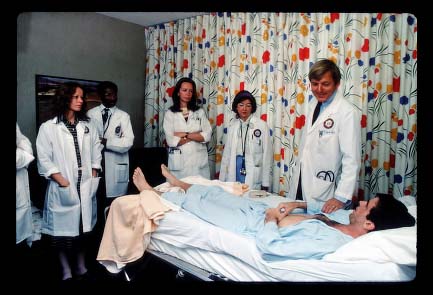 Component12/Unit5
Health IT Workforce Curriculum
2
[Speaker Notes: The objective for Unit 1.1 is: Assess the impact of teamwork and communication on patient safety and care coordination. Effective teamwork and communication are absolutely critical for ensuring the safe and reliable delivery of health care. Health care is the product of many diverse disciplines that are united in a common purpose – to deliver health care that is safe, effective, timely, patient-centered, efficient, and equitable. To do so, they need to coordinate their efforts, to collaborate – and to communicate with each other.



Institute:   Warren Grant Magnuson Clinical Center (CC)  Category: Doctors Patient Care  Description: Patient Care  Download Low Resolution (72dpi)  Download Original Image< Return to Search Results 
This page was last reviewed on February 28, 2008 .
Restrictions on Use
NIH generated images are in the public domain; however, we occasionally use illustrations, photographs, or other information resources contributed by or licensed from private sources, companies, or organizations that may be protected by U.S. and foreign copyright laws. In such cases, please use the “contact” link to request permission in cases where a restricted use notice is posted. 
Materials downloaded from NIH cannot be used to misrepresent our agency or imply that NIH endorses any commercial or private product, service, or activity. 
No fees are imposed for using NIH images; however, we would appreciate being credited as the source. 
For further information, you may contact: NIH Office of Communications and Public LiaisonNews Media BranchWally Akinso 9000 Rockville PikeBuilding 31, Room 5B52Bethesda, MD 20892-2105Telephone: 301-451-9572Email: akinsow@od.nih.gov  
^ top]
Goals of Meaningful Use
Component12/Unit5
Health IT Workforce Curriculum
3
[Speaker Notes: In the clinical IT world, we have been given a prime directive. National efforts are rapidly underway to implement electronic health records by 2014. As a result of the HITECH provisions of the American Recovery and Reinvestment Act of 2009, all eligible providers and hospitals must demonstrate that they are using electronic health records in a meaningful way as defined by set criteria. Failure to do so will result in inability to qualify for incentive payments for the next few years, but more importantly, the imposition of financial penalties in 2015.  The goals for meaningful use highlight the importance of effective communication and coordination of care in improving quality, safety and efficiency of care. Care in all settings must support effective communication, which is a necessary prerequisite to improving care coordination, engaging patients and families, ensuring privacy and security protections, reducing disparities, and ultimately improving quality, safety and efficiency of care. For this reason, HIT professionals must understand the importance of designing systems to support these goals.]
Care Coordination
# 1 priority area for national action 
Aim: “to establish and support a continuous healing relationship, enabled by an integrated clinical environment and characterized  by the proactive delivery of evidence-based care and follow-up.
IOM, Priority Areas for National Action: Transforming Health Care Quality, 2003
Component12/Unit5
Health IT Workforce Curriculum
4
[Speaker Notes: In 2003, the institute of Medicine issued a consensus report on priorities necessary to transform health care quality. Care coordination was identified as the number 1 priority for national action. This priority area relates to all aspects of health care, from acute to chronic to preventive to end-of-life. Over 100 million Americans have some type of chronic condition, with about 60 million having more than one chronic condition. For people with chronic conditions, care coordination across multiple providers is critical. Studies of Medicare patients aged 65 and over reveal that the more chronic conditions one has, the greater the numbers of hospitalizations. Clinical integration is essential for care coordination. Clinical integration is the extent to which there is coordination of patient care services across people, functions, and sites over time. Such coordination requires effective information transfer and communication.]
Care Coordination Failure
A major contributor to adverse events in health care
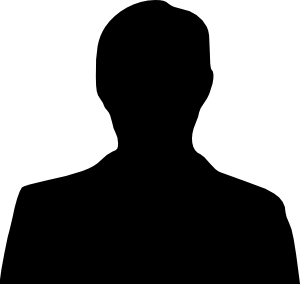 Component12/Unit5
Health IT Workforce Curriculum
5
[Speaker Notes: “My 82 year old mother was recently readmitted to an acute care hospital within 4 days of her discharge. This had been her second surgery to remove a brain tumor. We had a totally insane experience during her preoperative evaluation, which occurred the day before her surgery was scheduled. My sister and I were told that mom needed to see three doctors from three different clinical services - neurosurgery, otolaryngology (ear-nose-throat) and neuro-ophthalmology, as well as have blood tests, a chest x-ray, and a brain scan. The first doctor was behind in seeing his patients, which set the schedule in a tail spin. Our appointments were rearranged several times as we walked back and forth between the clinical areas. By the time we arrived at the outpatient brain scanner, the area had closed for the day. We were fortunate that we were able to get her scanned using the inpatient scanner, but only because my sister works at the hospital and knew who to ask. If not, mom’s surgery would have been canceled. Her hospital course was remarkable in that there was really poor communication between the surgeons and the intensive care doctors about my mother’s plan of care. Even when we were transferred to the general care floor, we received conflicting information about her post-hospital care. She was discharged home with a urinary tract infection, developed delirium, and was re-hospitalized within 4 days. Her primary care provider never received a discharge summary so did not have sufficient information to manage her care. Health care should be better than this!”


http://www.clker.com/disclaimer.html]
Care CoordinationTransitions of Care
Provider to provider (within facility)
Care area to care area (within facility)
Facility to facility transfer
Admission to facility from home (primary care provider to hospital-based care)
Discharge to home (hospital-based care to primary care provider)
Hand-Off
Transfer of care from one provider to another provider
Vulnerable to communication failure
Component12/Unit5
Health IT Workforce Curriculum
6
[Speaker Notes: Ineffective planning and coordination during care transitions can lead to medical error and adverse events.  This vulnerability is present whether the transition occurs between providers at shift change or during temporary coverage periods, with physical moves of the patient from one care unit or facility to another, or when responsibility for the patient’s care changes from one clinical service to another. It is present when the patient is admitted to a facility from home or discharged from hospital care to community-based care. 

Hand-off is the term we use in health care for transfers of care from one provider to another provider.  During hand-off, responsibility for care is transferred from one provider or provider group to another, hence, timely transfer of accurate patient information is critical to the receiving provider’s ability to provide high quality safe care. Communication problems are especially problematic during transitions of care, and contribute to 26% - 31% of malpractice cases.]
Provider Hand-Offs
Reduced resident duty hours have been mandated for all US residency programs since 2003
Less fatigue and improved well-being for residents
Need for increased hand-offs and reduced continuity of care
Concerns about inadequate hand-offs
Average patient is handed-off 5 to 10 times per admission
Health care communications are prone to interruption
National Patient Safety Goal requires organizations to develop a standardized approach to hand-off communications
Riesenberg et. al, 2009
Component12/Unit5
Health IT Workforce Curriculum
7
[Speaker Notes: In 2003, concerned about medical error caused by fatigue experienced by residents working long hours in hospital settings, the US mandated reduced resident duty hours. The benefits of this mandate from a patient safety viewpoint are clear: less tiered residents make fewer mistakes. An unanticipated consequence of reduced resident hours, however, is the need for increased hand-offs and reduced continuity of care. Discontinuity can occur with cross-coverage and night float systems. Researchers have found that discontinuity leads to increased complication rates, preventable adviser events, and unnecessary tests being done by residents who are not familiar with the patient.

Given an average length of stay of 4.8 days, the average patient’s care is handed off between covering residents and/or attending physicians 5-10 times per day. Many of these health care communications are interrupted. Concerns about inadequate health care handoffs led he Joint Commission to issue a new National Patient Safety Goal in 2006 to improve the effectiveness of communication among caregivers. This goal continues in 2010.]
Provider Hand-Offs
Barriers
Strategies
Communication
Lack of a standard system or requirement
Lack of training
Incomplete information
Noise/interruptions
Lack of time
Complexity/volume
Standardized process
Standardized content
Limit hierarchy
Training/education
Specified location
Limit interruptions
Technology
Riesenberg et. al, 2009.
Component12/Unit5
Health IT Workforce Curriculum
8
[Speaker Notes: Lee Ann Riesenberg and her colleagues conducted a systematic review of the literature focused on physician handoffs and noted eight barriers to effective hand-off. First, barriers such as hierarchy or social barriers, language/ethnic barriers, communication styles, and general communication problems are frequently reported. Next, many hospitals do not have a standardized process or structure, nor do they require handoffs. At times, there is insufficient training or education. Even when hand-offs occur, they may have incorrect, missing, or incomplete information. There may be distractions and interruptions during the handoff, time constraints, and there may be difficulties due to complexity or high volume of patients.

Strategies that have been noted to be successful in improving effectiveness of handoffs include a standardized process and content, limiting the hierarchy, training, have a designated location for the handoff with limited interruptions, and technology.





Riesenberg, L. A., Leitzsch, J., Massucci, J. L., Jaeger, J., Rosenfeld, J. C., Patow, C., Padmore, J. S., & Karpovich, K. P. (2009). Residents’ and attending physicians’ handoffs: a systematic review of the literature. Academic Medicine, 84(12), 1775-1787.]
Provider Hand-Offs
Study of Emergency Physician-Hospitalist hand-offs
Differences in function and emphasis
Emergency physician: talks, emphasizes immediate care decisions
Hospitalist: listens; emphasizes information needed for long-term inpatient care
Analysis of utterances
Primarily geared toward information giving and not question-and-answer events
Few direct statements of acceptance of responsibility
Apker et. al, 2009
Component12/Unit5
Health IT Workforce Curriculum
9
[Speaker Notes: Julie Apker and her research team conducted a study of the form and content of communications between emergency physicians and admitting physicians. They used audio files of telephone hand-off conversations and developed an utterance coding structure. This structure included such content as patient presentation, professional environment. It also included language form, such as information seeking, information giving, and information verifying. Their analysis revealed that there were differences in the functions and emphasis of each physician specialty. The emergency physician did most of the talking and placed emphasis on immediate care decisions. The hospitalist largely listened, and focused on information needed for longer-term inpatient care. Very little information verification occurred (less than 1%) , and only 8% of utterances involved information seeking. Of note was the fact that there were very few direct statements of acceptance of responsibility for the care of the patient.

Apker, J., Mallak, L. A., Applegate, E. B., Gibson, S. C., Ham, J. J., Johnson, N. A., Street, R.L. (2010). Exploring emergency physician-hospitalist handoff interactions: development of the handoff communication assessment. Annals of Emergency Medicine, 55(2), 161-170]
Transfers Within Organizations
Average of 40-70% of inpatients are transferred each day
Complex and multi-departmental
Requires seamless inter-departmental coordination
4
General Care
Operating Room
3
1
5
ICU
Emergency Department
2
Component12/Unit5
Health IT Workforce Curriculum
10
[Speaker Notes: Many patient transfers occur in inpatient settings each day. As healthcare has grown more complex, information sharing among providers has become more problem-prone. For example, a patient may enter the facility through the Emergency department, go directly to the operating room for emergency surgery, leave the OR for the intensive care unit, develop a complication and go back to the OR, be stabilized then back to the ICU, then transfer to a general care unit to prepare for discharge home. The patient may have relatively brief encounters with multiple providers in a seemingly disjointed environment. Many organizations are turning to information technology to help bridge communication across this increasingly specialized and fragmented environment. The challenge for health IT professionals is to design technologies to support the many diverse clinical workflows in multiple departments.]
Transfers Within Organizations
Challenges to inter-departmental coordination
Ineffective inter-departmental interactions
Clinical-nonclinical
Clinical-clinical
Ineffective information hand-offs
Timeliness
Withholding of information
Ineffectiveness of information technologies
Abraham and Reddy, 2010
Component12/Unit5
Health IT Workforce Curriculum
11
[Speaker Notes: Inter-departmental care coordination is challenging in several respects. Abraham and Reddy examined patient transfer practices of various departments. They found examples of ineffective interactions between clinical and non-clinical personnel on sending and receiving patient care units. In their hospital, bed placement is handled by the admitting department. Because of their direct involvement in patient care, the clinical team believes that they should have the authority to make bed placement decisions. This attitude affects their interactions with the admitting department, leading to a failure to communicate. This leads to patients being inappropriately transferred to another unit. They also observed ineffective interactions between clinical departments. In one case, the Emergency Department was challenged by the need to deal with a constant influx of patients and transferred a patient to an inpatient unit before obtaining all of the required laboratory work. The receiving unit was concerned about the ED not doing its job. A delay in laboratory work equaled a delay in starting an inpatient plan of care, and subsequently a delay in discharge.

Ineffective information hand-offs are also problematic.  To maintain continuity of care, timely  information transfer is critical. Nurse to nurse handoff is often called “report”. Failure to provide a timely report causes problems. The researchers observed the following scenario. Once an inpatient bed became available, the Emergency department nurse contacted the floor nurse receiving the patient to give report. The floor nurse informed the emergency department nurse that she was too busy with her other patients and asked her to call back in 15 minutes. The emergency department nurse called after the specified time and was again told that the receiving nurse was unavailable. When the emergency department nurse was finally able to give report, she forgot to mention that the patient had special type of IV line as she was busy with other activities while waiting to give report. This missing information could have increased the risk for medical error. Another observation that was made during information handoffs was the deliberate withholding of information, especially when the transfer was to occur close to shift change. Nurses withheld information on patient  movement and bed availability for the incoming transfers, resulting in a bottleneck in patient flow and the patient being assigned to a less appropriate unit.

Information technology should support both intra (within) departmental and inter (between)- departmental coordination activities at the same time. Use of electronic bed boards and electronic medical record systems can either be useful or completely ineffective in supporting the patient transfer process. The researchers observed that universal access to the bed board management system allowed the clinical departments to bypass the admitting department, and make their own bed assignment decisions. This caused major disruptions in the workflow of the Post-Anesthesia Care Unit.]
Hospital Discharges
Deficits in communication and information transfer when patients are discharged from hospitals are common and may affect quality of care and patient safety
On discharge, hospital physicians transfer responsibility for the patient’s care to primary care providers
“Timely transfer of accurate, relevant data about diagnostic findings, treatment, complications, consultations, tests pending at discharge, and arrangements for post-discharge follow-up may improve the continuity of this hand-off.”
Kripalani et. al, 2007
Component12/Unit5
Health IT Workforce Curriculum
12
[Speaker Notes: Communication deficits and lack of timely transfer of patient information post-hospital discharge are frequent problems in health care and may affect the quality and safety of care. The patient’s primary care provider resumes responsibility for the patient’s care on discharge, yet, in the absence of information regarding the patient’s hospital course and discharge instructions, does not have the entire clinical picture. When writing on deficits in communication and information transfer, Sunil Kripalani and his team suggest that Timely transfer of accurate, relevant patient data at discharge and arrangements for post-discharge follow-up may improve the continuity of hand-offs.


Kripalani, S., LeFevre, F. Phillips, C. O., Williams, M. V., Basaviah, P., & Baker, D. W. (2007). Deficits in communication and information transfer between hospital-based and primary care physicians. Implications for patient safety and continuity of care. JAMA, 297(8), 831-841.]
Hospital Discharges
Direct communication between hospital and primary care providers was low: 3% - 20%
Availability of the discharge summary within one week of discharge was low: 12% - 34%
Availability of discharge summary remained low after four week post discharge 51% - 77%
When present, discharge summaries lacked important clinical information
Poor communication was the cause of primary care provider dissatisfaction
Kripalani et. al, 2007
Component12/Unit5
Health IT Workforce Curriculum
13
[Speaker Notes: Kripalani’s team examined deficits in communication and information transfer at hospital discharge to identify interventions to improve the process. They reviewed 55 observational studies looking specifically at communication and information transfer at hospital discharge and 18 controlled studies examining the efficacy of interventions to improve information transfer. They found that direct communication between hospital physicians and primary care providers occurred only 3-20% of the time, that the availability of the discharge summary within one week of discharge was low (12% - 34%) and remained low four weeks post discharge (51% - 77%). When present, discharge summaries lacked important clinical information that the primary care provider needed to effectively care for the patient. Poor communication contributed to primary provider dissatisfaction and affected the quality of care in 25% of follow-up visits. 


Kripalani, S., LeFevre, F. Phillips, C. O., Williams, M. V., Basaviah, P., & Baker, D. W. (2007). Deficits in communication and information transfer between hospital-based and primary care physicians. Implications for patient safety and continuity of care. JAMA, 297(8), 831-841.]
Hospital Discharges
Kripalani et. al, 2007
Component12/Unit5
Health IT Workforce Curriculum
14
[Speaker Notes: There is evidence that almost half of hospital inpatients experience at least one medical error with respect to medication continuity, diagnostic work-up, or laboratory test follow-up. Most of these errors result from a breakdown in communication between hospital providers and primary care providers. Patient discharge summaries are the means by which most hospital teams communicate with primary care providers. The quality of these summaries varies, and often, because many patients follow-up with their primary care provider within a few days of hospital discharge, the discharge summary may not arrive until after the patient has a primary care follow-up appointment. 

There is evidence that  a large number of inpatients (nearly half) experience at least one medical error involving medication continuity, diagnostic work-up, or test follow-up. A patient’s medication regimen may be altered many times while he is in the hospital due to acute illness. On discharge, the decision may have been made to hold or alter the dosage of the patient’s usual home medications, or to add a new medication that requires laboratory follow-up. It is essential that the primary care provider have access to this new information. While the hospital is required to provide the patient with a new home medication list on discharge, the patient may not remember to bring this list to his primary care follow-up appointment.

With shorter lengths of stay, patients (and their family members) take responsibility for the patient’s care a lot earlier and may not see the primary care provider for days to weeks after discharge. If follow-up is not arranged prior to discharge, the patient and or her family may not remember to make the appointment on arriving home. The patient may call the primary care provider before the scheduled appointment with concerns over discharge instructions of which the primary care provider has not first hand knowledge. Furthermore, the hospital may have misjudged the patient’s level of post-discharge social support and the patient may be unable to follow through on follow-up appointments.

Additionally, there may be a disconnect between the patient’s understanding of post-hospital instructions and the information that had been provided before discharge. Oftentimes, instructions are written or printed out without the realization that the patient and his caregivers have limitied functional literacy skills, with difficulty reading and understanding medical instructions, medication labels, and appointment slips.]
Primary Care CoordinationTasks
Maintain patient continuity with primary care provider
Document  & compile patient information generated within and outside the primary care office
Use information to coordinate care for individual patients and for tracking different patient populations within the primary care office
O’Malley et al. 2009
Component12/Unit5
Health IT Workforce Curriculum
15
[Speaker Notes: In order to evaluate whether electronic health records facilitate or pose challenges to care coordination in the primary care environment, the O’Malley and her colleagues conducted telephone interviews of physicians and non-physicians from 26 community practices. They examined the effectiveness of the EHR with respect to six principle tasks necessary for effective care coordination. They looked at the ability of the HER to maintain patient continuity, to document and compile patient information, and to use information to manage and coordinate care delivered in the primary care practice. This included accessing and assessing patient data, managing and coordinating, and population-based tracking.]
Primary Care CoordinationTasks
Initiate, communicate, and track referrals and consultation
Share care with clinicians across practices and settings
Provide care and/or exchange information for transitions and emergency care
O’Malley et al. 2009
Component12/Unit5
Health IT Workforce Curriculum
16
[Speaker Notes: They also looked at the EHR’s effectiveness with respect to referrals and consultations, sharing care with clinicians across practices and settings, and providing care or exchanging information for transitions and emergency care.]
Primary Care CoordinationEffectiveness of EHR
EHRs as currently designed are helpful for care coordination within practices but less helpful across practices
EHRs are designed for point-in-time documentation; care coordination is dynamic
Managing repetitive content of notes and inappropriate use of templates is a barrier
Limited ability to capture care planning
Component12/Unit5
Health IT Workforce Curriculum
17
[Speaker Notes: Several themes arose from the data, which revealed that EHRs both facilitate and challenge coordination of care. First, the use of the EHR helped within-office care coordination, mostly by providing ready access to patient data during encounters (in real time) to support patient care decision-making and through use of electronic messaging. Second, due to the lack of standardization of key data elements required for health information exchange, EHRs in provider practices were less able to support coordination between providers and settings. When systems were interoperable, however, the ability to initiate, communicate, and track referrals and consultations was greatly enhanced. Third, managing the sheer volume of information and overflow was especially challenging. For example, there was repetitive content of notes and inappropriate use of templates that made it difficult to identify important clinical information. Technology is limited in its ability to capture decision-making and future care plans, such as specific target goals to be achieved over time. For example, it was difficult to track progress toward goals and preventive and chronic care services for each patient. Lastly,  simply designing EHRs for billing purposes will not ensure clinical relevance to patients and care coordination.]
Coordination of Care
AHRQ & Department of Defense  (2006). TeamSTEPPS
Component12/Unit5
Health IT Workforce Curriculum
18
[Speaker Notes: Coordination of care requires highly effective teams who optimize the use of information, people and resources to achieve the best clinical outcomes for patients. They eliminate barriers to quality and safety.

Communication has been said to be the lifeline of a well-functioning team. Teamwork cannot occur without effective communication.]
HIT Design for Teamwork and Communication
Unit5.2 Can HIT Hinder Communication and Care Coordination?
Component12/Unit5
Health IT Workforce Curriculum
19
[Speaker Notes: Unit 5.2 answers the question: Can HIT hinder communication and care coordination. While the advent of electronic health records have improved communication in some respects, such as providing immediate access to patient information, for some clinicians, the EHR may actually pose a distraction during patient encounters. Furthermore, some providers may grow to rely on computerized information rather than actually talking with patients and other clinicians.]
Objective
Investigate ways in which HIT design can serve as a barrier to effective communication.
Component12/Unit5
Health IT Workforce Curriculum
20
[Speaker Notes: In unit 5.1, you saw a variety of ways in which HIT can facilitate communication. It is important that you, as future HIT professionals, also understand how HIT can actually serve as a barrier to effective communication.]
Information Sharing
“As the healthcare environment has grown more complex , the sharing of patient clinical information among multiple providers has become more problematic. Today’s hospital environment is characterized by the provision of complex care through short encounters with multiple providers, a situation fraught with opportunities for communication breakdowns that can lead to increased medical errors.”
Benham-Hutchins & Effken, 2010
Component12/Unit5
Health IT Workforce Curriculum
21
[Speaker Notes: The complexity of the health care environment posed a challenge to effective communication even before the advent of electronic health records. In fact, part of the impetus for using electronic health records across all health care settings has been as to improve communication. What we’ve found, however, is that HIT will not improve communication processes that are already dysfunctional or inadequate without significant change to the health care environment. This slide drives that point home. Marge Benham-Hutkins and Judith Effken inform us that increased healthcare complexity has been accompanied by problems with information sharing among multiple providers. The healthcare system is characterized lby the provision of complex care, short encounters, multiple providers, and increased opportunities for communication breakdown. These conditions set the stage for increased medical error.

Benham-Hutkins, MM and Effken J. (2010). Multi-professional patterns and methods of communication during patient handoffs. International Journal of Medical Informatics, 79(4): 252-267.]
HIT and Communication
Information Technology
Communication & Workflow
Component12/Unit5
Health IT Workforce Curriculum
22
[Speaker Notes: Just as HIT can support good communication and efficient work flow, it can actually amplify bad communication practices and poor clinical work flows. The processes by which information technology influence communication and work flow are quite complex and adaptive. HIT processes use repeated routines, which, when designed to support dysfunctional practices can actually perpetuate these practices. Communication and work flow processes influence the design, implementation, and adoption of information technology. Since such a reciprocal relationship exists between HIT and communication and work flow, an understanding of how each affects the other is essential to the HIT professional.]
HIT and CommunicationBarriers to Communication
Perceptual differences
Cultural differences
Language barriers
Information overload
Organizational complexity
Inattention/memory limits
Time pressures
Distraction/noise
Interruptions
Emotions
Component12/Unit5
Health IT Workforce Curriculum
23
[Speaker Notes: Effective communication is a challenge, even in the absence of information and communication technology. There are a multitude of problems that can occur. What I think I am saying to you may not be what you are hearing. Health care providers are bombarded by a barrage of information. They experience cognitive overload due to the complexity of their work and the information demands that accompany that work. There are both internal and external distractions and interruptions during the communication process, including time pressures, noise, and the emotional state of the provider. It’s no wonder that effective communication is hard-won in the health care setting.]
HIT and Communication
Communication is characterized by social interactions and norms
Behavioral expectations
Cues within a group
When information technology is introduced into the social group, we need to plan for potential changes in communication patterns.
Component12/Unit5
Health IT Workforce Curriculum
24
[Speaker Notes: Communication is largely influenced by social norms. We communicate with our peers in the manner that is expected and we take our cues from the members of our group. When we introduce new technology into the mix, without planning for how that technology may potentially alter our group norms, we may end up with downstream effects that we had not intended.]
HIT and Communication
We don’t talk to each other the way we used to, and that has an impact on care.
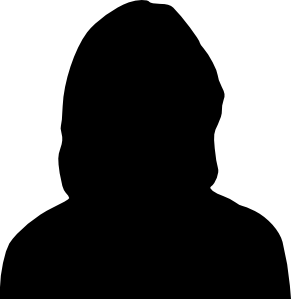 Component12/Unit5
Health IT Workforce Curriculum
25
[Speaker Notes: “We just implemented a provider order entry system and it is not going well at all. Before computers, when the docs wanted a drug given STAT, they would tell the nurse first then write the order. Now that they can enter orders into POE from anyplace, they don’t talk to us. The computer system has a red flag when a stat order is entered and our docs think that the red flag lets us know immediately about the new order. Hello…..I’m taking care of patients here, not watching the computer system!”

Communication failures can occur when there is not a shared understanding of how the message is received. This can result in adverse events, especially in chaotic environments, such as intensive care units. In the case you just heard, the provider felt that the message regarding the STAT order was communicated clearly since the computerized provider order entry system generates a red flag to tell the nurse that a STAT order has been generated. The provider is not thinking about the frequency with which the nurse may be checking the patient record for the presence of alert notifications. The nurse, on the other hand, was used to the ICU norm of verbal communication related to STAT orders. Clearly, the multidisciplinary team did not plan for changes in communication norms. Assumptions were made on the part of both the physicians and the nurses. HIT professionals can assist teams in planning for changes to social norms following the introduction of information technology into the clinical setting.]
HIT and Communication
HIT implementation alters the form and pattern of communication and information exchange
Design problems can interfere with the clarity of information communicated between providers
Patch-work systems that do not interact with each other, or that interact inefficiently, and lead to gaps in information, resulting in error
Component12/Unit5
Health IT Workforce Curriculum
26
[Speaker Notes: We know that HIT implementation alters the form and pattern of communication and the way in which providers exchange patient information with each other and with patients and families. How can HIT professionals help? Well-designed information systems and work flow re-engineering processes that facilitate clarity of information communicated between providers is essential. This can be especially problematic in settings where there are a variety of non-integrated clinical information systems that are patched together, leading to gaps in information. These information gaps can result in medical error.]
HIT and CommunicationSocial Network Analysis
Study of the pattern of interactions among a set of people, departments, organizations, or other social groups
“For example, physicians consult with one another in diagnosing a patient’s illness. They interact with nurses, pharmacists, and medical technicians in providing patient care. Physicians, clinics, hospitals, medical laboratories, home care agencies, and insurance companies may all share a common electronic medical record system.”
Anderson, 2002
Component12/Unit5
Health IT Workforce Curriculum
27
[Speaker Notes: Adoption and use of HIT is strongly influenced by patterns of relationships among members of the health care team. 
Team members belong to different occupational and professional groups and may  represent different departments
Team members are also interdependent, they rely on each other for cooperation and collaboration during the course of the patient’s care. Anderson presented the example listed on this slide to describe a social network in health care. Examining the patterns of interactions among health care providers can be helpful to identify opinion leaders who are critical to the success of information technology adoption.

Anderson, J. (2002). Evaluation in health informatics: social network analysis. Computers in Biology and Medicine, 32(3), 179-193.]
HIT and CommunicationSocial Network Analysis
Component12/Unit5
Health IT Workforce Curriculum
28
[Speaker Notes: Social network analysis really looks at the relations among providers and looks to see whether there are patterns among particular groups so that an information technology intervention can be designed that supports communication among these subgroups. When examining the social networks in a physician practice, you, as the HIT member of the team, would assist by obtaining relational data. You would ask questions such as those posed on this slide to discover the ins and outs of the social network of the group practice. You would then design an information technology solution to support communication practices that are common to a particular group.

Anderson, J. (2002). Evaluation in health informatics: social network analysis. Computers in Biology and Medicine, 32(3), 179-193.]
Semi-Structured ObservationA Tool for Communication Analyses
“Healthcare is a communication and information intensive sector with a history of mixed success in the introduction and usage of information systems. Some of the problems can be ascribed to simplistic design processes and methods unsuitable for the complexity of healthcare.”
Component12/Unit5
Health IT Workforce Curriculum
29
[Speaker Notes: Sorby and Nytro are Norwegian investigators who seek to uncover design processes that work with the complexity of healthcare communication and information technology requirements. They recognize that much of the success in adoption of technology relates to the effectiveness of technology in supporting communication in healthcare. They use semi-structured observation to inform information technology design. They caution that healthcare is a communication and information intensive sector and point to its history of mixed success in in introducing and using HIT. They believe that some of the problems that we encounter are due to simplistic design processes and methods that are not suitable for the complexity of today’s healthcare environment.

Srby ID, & Nytr, O. 2010. Analysis of communicative behavior: profiling roles and activities. International Journal of Medical Informatics; 79(6): e144-e151.]
Semi-Structured ObservationA Tool for Communication Analyses
Speech Act = smallest unit in human communication
Three kinds of meaning of speech acts
Austin, 1962
Component12/Unit5
Health IT Workforce Curriculum
30
[Speaker Notes: Semi-structured observation is a tool that is useful in studying communication and information sharing practices. The observer looks at speech acts and examines them for meaning. J. L. Austin, in his book, How to do things with words published in 1962 by Oxford University Press, identifies three types of meaning of speech acts: the literal meaning “what I say is a statement of fact”, the social function of what I say where I say one thing but I am really hinting at something else, and the effect of what I say, or what is done or experienced by someone else because of what I say. By observing speech acts, the HIT professional can see how health care providers use language to accomplish intended actions and how those who listen to the message infer intended meaning from what is said.

Austin, J. L. 1962, How to do things with words. Oxford University Press: England]
Semi-Structured ObservationA Tool for Communication Analyses
Collects both quantitative and qualitative data about collaborative communication, focusing on roles, information types, and sources.
Used to analyze pre-round communication practices in anticipation of information technology implementation
Researchers developed profiles of
Individual providers in one patient care unit
Providers in corresponding roles and activities on different patient care units
Specific activities such as drug-related events
Sorby & Nytro, 2009
Component12/Unit5
Health IT Workforce Curriculum
31
[Speaker Notes: Structured observation is a tool used to collect quantitative (objective) and qualitative (subjective) data about multidisciplinary communication. It focuses on roles, types of information, and sources of information. Srby & Nytr used semi-structured observation of communicative acts to examine pre-round communication practices so that they could design information systems to support these practices. They looked at speech acts in a single patient care unit and compared these with those of similar roles on different patient care units. They also profiled specific activities, such as drug related events.]
Semi-Structured ObservationA Tool for Communication Analyses
Categorize communicative acts
Assertive (states a fact)
Commissive (states that the speaker will perform a task)
Directive (aims to make the listener perform a task)
Expressive (state of mind of the speaker)
Declarative (changes the world by statement)
Used these profiles to inform the design of new information systems
Srby & Nytr, 2009
Component12/Unit5
Health IT Workforce Curriculum
32
[Speaker Notes: On examining the data, these researchers found that communicative acts fell into 5 categories, which they adapted from the early work of philosophy professor John Searle. First were assertive acts which stated facts about conditions (such as the acts of assessing, diagnosing, observing, or recording). Next were commissive acts which stated that the speaker would perform certain tasks (such as evaluate, review, confirm). Other acts included directives, which aimed to get someone else to do something (such as order, refer, or request); expressives, which referred to the speaker’s state of mind, such as a suspicion or a query; and finally declarative acts, which changed conditions by a statement, such as admit, sign, or discharge. From these acts, the IT team was able to develop detailed functional requirements for the information system.]
HIT and CommunicationWorkflow Support & System Design
Component12/Unit5
Health IT Workforce Curriculum
33
[Speaker Notes: Since inter-clinician communication occurs in a highly interruptive environment, an analysis of communication processes can help to inform the development of communication devices to enhance communication interruptions or defer them to more appropriate times. Synchronous communication, such as face-to-face discussion and telephone communication place the speaker at risk for interruption and distraction due to the disruptive health care environment. Frequent interruptions during communication increase the likelihood that the message will be misinterpreted or lost. Edwards and her research team examined synchronous and asynchronous information and data exchanges at two hospital sides. At both sites, inter-clinician communication was observed and time, personnel involved, interruptions, and information technology and other device use recorded. Most of the communication was face-to-face, and the most common asynchronous communication vehicle was the computerized hospital EHR/medical record. This was true in both physician and nurse groups. Interruptive events were common with synchronous communication, accounting for 22% of the attending physician’s time and 20% of the nurses’ time.]
HIT and CommunicationWorkflow Support & System Design
Communication inefficiencies abound
Edwards and team reported the following example:
“The physician in this case study attempted to make three consultations by landline telephone as the first mode of contact. In the case of consult #3, the physician called, paged, and called a second time, finally leaving a message with the secretary. Each of the three attempts at contact resulted in deferment to an asynchronous mode of communication. Perhaps, had the physician been able to rely on a single, trusted, method of communication, he could have saved time by forgoing the follow-up page and phone call.”	            Edwards, et. al. 2009
Component12/Unit5
Health IT Workforce Curriculum
34
[Speaker Notes: The researchers were able to uncover a number of communication inefficiencies with respect to synchronous communication methods. While information and communication technology will not, and should not, replace face-to-face communication, it can help to mediate interruptions that are not urgent and can defer face-to-face interactions to a more opportune time. Edwards discusses one case study in which the physician attempted to make 3 consultations by landline telephone. In the case of the third consult, the physician called, paged, and called a second time, finally leaving a message with the secretary. Each of the 3 attempts at contact resulted in deferment to an asynchronous mode of communication, wasting precious time and energy.]
HIT Design for Teamwork and Communication
Unit5.3: Tools to Enhance Communication and Care Coordination.
Component12/Unit5
Health IT Workforce Curriculum
35
[Speaker Notes: Unit 5.3 will discuss ways in which HIT supports care coordination.]
Objective
Describe ways in which HIT design can enhance communication and care coordination.
Component12/Unit5
Health IT Workforce Curriculum
36
[Speaker Notes: The objective of this unit is: to describe ways in which HIT design can enhance communication and care coordination.]
Communication
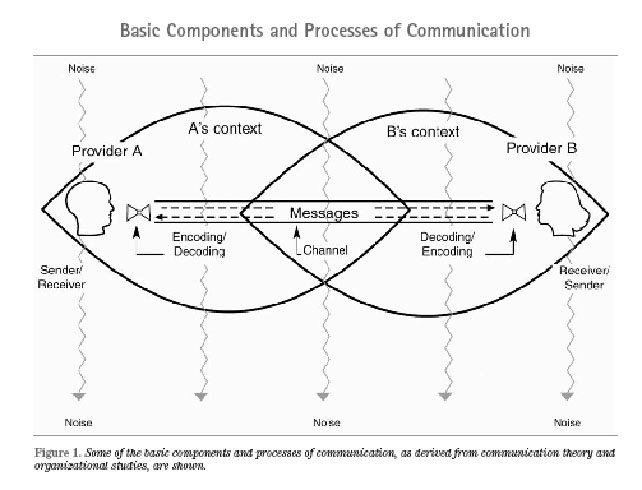 Dayton & Henriksen, 2007
Component12/Unit5
Health IT Workforce Curriculum
37
[Speaker Notes: As introduced in unit 2, there are basic components and processes of communication. In the setting of health care, one provider initiates a message. He explains (encodes) the situation and makes recommendations. The second provider understands (decodes) the message from the first provider. The messages themselves have to be explained with language that is familiar to both parties. These messages can be conveyed in verbal, written, or electronic means (channels) to promote safe patient care. An important, and often forgotten reality, is that the health care environment is rarely silent. Providers must be aware of background noise: external noise such as the paging system, alarms, cluttered work spaces (which are a form of visual noise and can be just as distracting as auditory noise) as well as internal noise, or the provider’s own mental states (psychological noise) that can make message transmission unclear.

Well-coordinated care occurs is made possible when providers share the same context, or frame of reference. As you can see, communication is not a simple matter!

Dayton, E., & Henriksen, K. (2007). Communication failure: basic components, contributing factors, and the call for structure. Joint Commission Journal on Quality and Patient Safety. 33(1), 34-47.]
Communication Failure
A major contributor to adverse events in health care
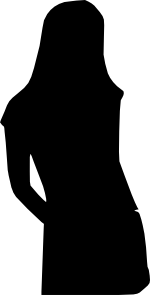 Component12/Unit5
Health IT Workforce Curriculum
38
[Speaker Notes: “When I arrived at the hospital for the birth of my third child I was in active labor. I had a history of two caesarian sections. but the plan was to try a vaginal delivery this time. When I was asked about drug allergies, I told the nurse that I had problems with fentanyl, a drug often used for pain during labor, in the past. My husband, a nurse, added that my blood pressure drops so significantly that that our physician recommends that I not receive that drug. During my prolonged labor, the anesthesia provider changed 3 times. Although my sensitivity to fentanyl was documented in the medical record, the 1st and 2nd anesthesia providers attempted to inject the drug in my IV line during the course of my labor. They were stopped by my husband who was present and monitoring  my care. Finally, since the trial at a vaginal delivery had failed, my husband was asked to leave the room for a few minutes so that the team could prepare for surgery. During the time he was out of the room, a 3rd provider administered fentanyl. The next thing I knew, my blood pressure was dropping and I was being tilted backward, head down, as my husband was being escorted back into the delivery suite. I heard him exclaim, “You gave her fentanyl, didn’t you?”

Communication failures are a major contributor to adverse events in health care. In the case you just heard, the provider responsible for the patient’s pain management changed three times. Each time a provider changes, a hand-off occurs. Each hand-off should have included the fact that Mrs. A had past difficulties with fentanyl. The patient’s medical record also included documentation of her sensitivity to the drug. Her husband provided a safety net the first two times a provider attempted to give the drug, however, that safety net was removed while the patient was being prepared for surgery. This case clearly indicates how communication breakdown can results in adverse outcomes.]
Hand-off Communication
Joint Commission (TJC)
World Health Organization
Center for Transforming Healthcare
Seeks solutions to critical safety and quality problems through collaborative
Improving hand-off communication is one of its current priority projects.
Designated TJC and TJC International are the WHO Collaborating Center for Patient Safety Solutions
High 5 Project: focuses on finding 5 patient safety solutions over 5 years
Prevention of patient care hand-over errors
Component12/Unit5
Health IT Workforce Curriculum
39
[Speaker Notes: Perhaps the most important communication challenge we face today is that of hand-off communication. As patients move throughout within and between health care settings, there is potential for error. Important information needs to be communicated to the right people at the right time in order to ensure a common understanding of the patient’s clinical state and health care needs. The Joint Commission. an independent, not-for-profit organization that accredits and certifies over 17,000 health care organizations and programs in the United States, established a Center for Transforming Healthcare in 2009 to assist participating hospitals and health systems to collaboratively address critical safety and quality problems. One of their current projects is aimed at improving hand-off communication.]
Communication Tools
Component12/Unit5
Health IT Workforce Curriculum
40
[Speaker Notes: There are a variety of tools that the electronic record has in its toolbox to assist with the communication needed for care coordination. Let’s talk about a few of these tools, which include: whiteboards, clipboards, clinical summaries, automated notificaitons, hand-off notes, and discharge summaries.]
Communication ToolsWhiteboards
Names of the members of the patient care team
Clinical service of record
Patient-specific risks or precautions
Daily goal of care
Family contact information
Scheduled activities
Anticipated discharge date
Sehgal et. al. 2010.
Component12/Unit5
Health IT Workforce Curriculum
41
[Speaker Notes: Whiteboards are one example of a communication tool that was developed in the pre-electronic age and continues to serve health care teams in both handwritten and electronic formats. Studies have shown that these boards are used for a variety of purposes: communicating the names of the patient’s nurse, patient care assistant, attending physician, housestaff, consulting physicians; or pharmacists. They may also be used for communicating the clinical service of record, patient-specific risks or precautions (such as fall risk or contact precautions), daily goal of care, family contact information, scheduled activities such as testing or therapeutic procedures, and anticipated discharge date.]
Communication ToolsWhiteboards
Sehgal et. al. 2010.
Component12/Unit5
Health IT Workforce Curriculum
42
[Speaker Notes: Responsibility for keeping this information up-to-date on the board varies, but most often falls to nursing staff members. The major barriers to keeping this information current in the case of handwritten whiteboards are competing priorities and not having whiteboard markers readily available. The major facilitator appears to be creating predesigned whiteboards with templates that clearly define the information to be written on or keyed into them. Additionally, when there is agreement on the utility of the whiteboard for enhancing communication and clear accountability as to who will keep the information current, these can be effective in achieving their purpose.


Sehgal, N. L., Green, A., Vidyarthi, A. R., Blegen, M. A., Wachter, R. M. (2010). Patient whiteboards as a communication tool in the hospital setting: a survey of pracices and recommendaitons. Journal of Hospital Medicine, 5(4), 234-239.]
Communication ToolsWhiteboards
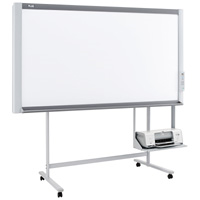 Manual
Electronic
Single, visible display
Data manually entered by identified individuals. 
Must be erased and replaced as data changes
Can use color as flags
Manually move patient from one location to another
Only accessible at a single location
Single, legible, highly visible, user-friendly display
Data extracted real-time from interfaced clinical information system
Able to key in variable data, such as patient assignments
Can use color & symbols as flags
Hands-free patient tracking
Accessible from anywhere
Sehgal et. al. 2010.
Component12/Unit5
Health IT Workforce Curriculum
43
[Speaker Notes: Electronic whiteboards can be effective in improving multidisciplinary communication and coordination of care, and have certain clear benefits over manual whiteboards. While both systems can provide a single visible display, electronic systems tend to have the advantage in terms of legibility and user-friendliness of the display. While data have to be hand-entered with a specific type of marker, and erased as information changes on the manual whiteboards, the electronic boards automatically extract key information in real-time from clinical information systems and allow for variable data to be keyed in to the system as needed. Both can use color as flags, however, lost or dried up markers of a particular color may be a problem with manual systems. When patients move, automated tracking is less burdensome on staff than manual tracking. Finally, manual whiteboards are only accessible at a single location, whereas electronic whiteboards can be viewed form any terminal in which the software is installed.

http://www.whiteboardguide.com/blog/Electronic-Whiteboards-Help-Hospitals-Save-Lives/10]
Communication Tools“Clipboard” Tools
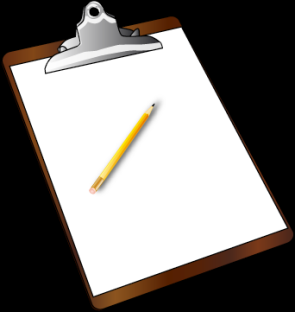 Paper-based
May be entirely manual or a print-out from the EHR
Single data source
Multiple data sources
Print-outs may require whitening-out or crossing-out non-essential items 
Manual forms may entail bundling (organizing pieces of information and taping them together)
Both can require annotating
Gurses, Xiao, & Hu. 2009.
Component12/Unit5
Health IT Workforce Curriculum
44
[Speaker Notes: There are lots of user-designed information tools that are paper-based. These have been called “clipboard” tools because whether they are entirely manual or are the result of print-outs from clinical information systems, they all result in a piece of paper that is carried around by the clinician. Electronic forms can pull data form a single or multiple information sources. They may require whitening- or crossing out information that is not essential for the care of the particular patient. Some of these forms contain information about a single patient, others list out information about groups of patients. Manual forms may be entirely hand-written by the provider or they may consist in taping pieces of relevant information together. Both electronic and manual forms may entail annotating or using colored highlighters or short-hand symbols to draw attention to specific details.]
Communication ToolsClinical Summary Tools
Electronic; designed to be viewed on-line
Facilitate communication, discussion, and planning
Provider-Provider
Team-Team
Facility-Facility
Pull clinical data from various places in the electronic health record into one view
Vital signs (high, low, most current, ranges)
Significant events, problems, allergies, medications
Daily goals, progress toward outcomes
Other patient-specific information
Component12/Unit5
Health IT Workforce Curriculum
45
[Speaker Notes: Some clinical information systems have the ability to pull large amounts of patient data into a summary view to facilitate communication, discussion, and planning. These are most often used for hand-off communication (such as nursing report or provider sign out report) when responsibility for the patient’s care is transferred from one provider to another; for multi-disciplinary care planning and rounding; and for hand-offs during transfer of care from one care team or facility to another.

Well-designed information technology can pull relevant clinical data (values and ranges), significant events, problems, allergies, and medications, plan of care, patient progress, and other patient specific information, such as preferences and cultural values.

http://medsphere.org/plugins/screenshots/resources/screenshots/openvista-cis-patient-summary.png]
Communication ToolsAutomated notifications
Facilitate human-computer interaction
Examples:
Electronic referral requests (based on pre-defined referral criteria)
Electronic communication of abnormal diagnostic test results (alert notifications)
Prescription transmission (provider-to-pharmacy transmission) through provider order entry
Researchers are using multiple qualitative methods to analyze these tasks.
Are there potential sources of error introduced by these tools?
Hysong et. al., 2009
Component12/Unit5
Health IT Workforce Curriculum
46
[Speaker Notes: Automated notifications are a popular communication tool in information technology. These tools are meant to facilitate human-computer interaction. Examples of automated communication tools include: electronic referral requests, alert notifications and provider-to-pharmacy communications through POE. 

Sending notifications to referral services based on admission screening criteria can facilitate care coordination . Incorporating pre-defined screening criteria for nutritional, violence, spiritual, and complex discharge risk into the Nursing Admission Screening document allows for automatic notification of the appropriate department of patients who are at potential risk for deficits. In the same way, screens for abuse/violence and complex discharge planning requirements can automatically notify social work and case management so that early intervention can occur. Spiritual screens and functional screens can be developed to alert the chaplain’s office and physical therapy, occupational therapy, and speech-language pathology.

Alert notifications of abnormal diagnostic test results, such as critical action laboratory values, draw the provider’s attention to these values to facilitate early action. Automated notifications also occur among members of the care team. For example, EHRs transmit prescription information from prescriber to pharmacist, and vice versa through the provider order entry component.

Little is known about the effectiveness of these tools, nor about their downstream effects. Hysong and his colleagues at the Houston Veterans Administration Center of Inquiry to Improve Outpatient Safety through Effective Electronic Communication are currently conducting a study on the effectiveness these electronic communication modalities. They are using the Systems Engineering Initiative for Patient Safety, or SEIPS model discussed in unit 4 to ascertain whether these tools introduce potential sources of error.

Hysong, S. J., Sawhney, M. K., Wilson, L., Sittig, D. F., Esquivel, A., Watford, M., Davis, T., Espades, D., & Singh, H. (2009). Improving outpatient safety through effective electronic communications: a study protocol. Implementation Science, 4:62]
SEIPS Model of Work Systems and Patient Safety
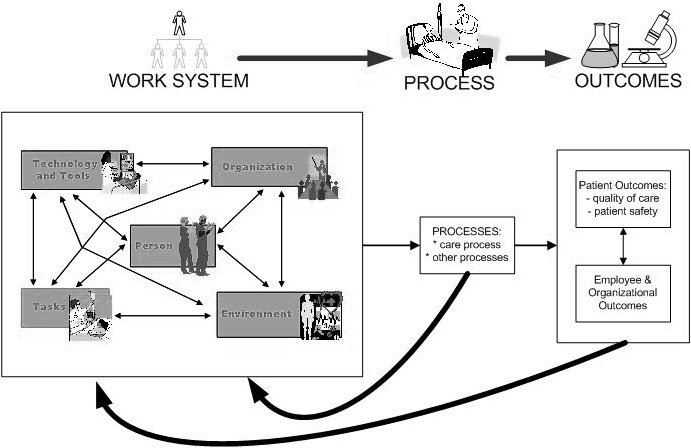 Caravon et. al., 2006
Component12/Unit5
Health IT Workforce Curriculum
47
[Speaker Notes: As a refresher, The Seips Model is used to assess healthcare systems, processes, and outcomes to develop system redesign recommendations.  It looks at the persons, the environment, the organization, technology and tools, and tasks as these relate to the care process and patient and employee and organizational outcomes. This type of model is ideal for the complex task analysis needed to determine the effectiveness of automatic notifications in reducing error.



Carayon, P., Hundt, A.S., Karsh, B.-T., Gurses, A.P., Alvarado, C.J., Smith, M. and Brennan, P.F. “Work System Design for Patient Safety: The SEIPS Model”, Quality & Safety in Health Care, 15 (Suppl. 1): i50-i58, 2006.]
Communication ToolsAutomatic Notification
Maintenance of critical information in longitudinal record with automatic data transfer to latest encounter record 
Automatic flag and link sent to latest encounter record to indicate presence of patient information in longitudinal record
Component12/Unit5
Health IT Workforce Curriculum
48
[Speaker Notes: Automatic data transfer from the longitudinal health record to the latest clinical encounter record is essential for continuity of care, especially with respect to critical information, such as allergies and other significant alerts, problems, and home medications. Health IT professionals can ensure that data are transferred to a predefined location where they can be validated by the primary provider, and made available to all of the patient’s providers for future encounters. Automatic flags and a link can be sent to the latest encounter record to indicate presence of additional patient information in the longitudinal record. The flag could be set to include encounters within the recent past (for example 6 months) or could search for all previous encounters.]
Communication ToolsHand-Off Notes
Provide structured content and process for all types of hand-offs
Shift-to-shift
Cross-coverage
Lunch/break coverage
Can pull relevant data to a summary note, and add to-do section for immediate needs.
Component12/Unit5
Health IT Workforce Curriculum
49
[Speaker Notes: Electronically available data can be pulled into a hand-off note to which the person signing off to another provider can add actions to be performed during the period of coverage to meet the patient’s immediate needs. Structured content ensures that all relevant data for the particular patient population is conveyed during hand-offs, such as shift-to-shift, cross coverage, and lunch or break coverage.]
Communication ToolsDischarge Summaries
Also provide structured content and process for discharges
Electronic summaries can be automatically faxed to the primary care provider and other post-discharge providers, such as home health services
Discharge worksheets can be designed to populate patient discharge instructions in patient-friendly language, including the new Home Medication List
Component12/Unit5
Health IT Workforce Curriculum
50
[Speaker Notes: Electronically available data can be pulled into a discharge worksheet, and ultimately in to a discharge summary note which can be automatically faxed to post discharge providers, and agencies. The worksheet can be designed as a dynamic document to communicate discharge planning activities. This worksheet can auto-populate sections of the discharge summary, which can be finalized on discharge of the patient. A report can be designed to provide discharge instructions to the patient in patient-friendly language, including a new, updated home medication list.]
Multi-disciplinary RoundsPatient-centric Information Tools
Gurses & Xiao, 2006.
Component12/Unit5
Health IT Workforce Curriculum
51
[Speaker Notes: Multi-disciplinary rounds allow the diverse members of the patient’s care team to meet and communicate, coordinate patient care, make joint decisions, and manage their work. This are called a variety of different names, from discharge rounds, to patient care rounds, to daily rounds. They take place in a variety of places and at various frequencies. The usage patterns of information available in the electronic health record during rounding activities indicate that most of the information accessed during rounds include information about medications, vital signs, and laboratory test results. Variance tracking forms track variances in patient outcomes from those expected in clinical pathways. Progress notes are used to document discussions during rounds related to the patient’s progress and plan of care. Flow sheets can be used to document and track discharge planning activities. Bedside monitoring devices that obtain information directly through device interfaces can pull in vital signs from physiological monitors, ventilator settings and respiratory status, as well as doses of medication drips.

Gurses, A. P. (2006). A systematic review of the literature on Multidisciplinary rounds to design information technology. Journal of the American Medical Informatics Association, 13 (3), 267-276.]
Multi-disciplinary RoundsProcess-oriented Tools
Gurses & Xiao, 2006.
Component12/Unit5
Health IT Workforce Curriculum
52
[Speaker Notes: Process-oriented information tools can help improve communication during multidisciplinary rounding activities by information organization,  communication, and work management. Computerized rounding and sign-out tools help providers organize care before they round by automatically importing important patient data from the electronic health record and either displaying them or printing them out in a condensed format. Daily goals forms, check-off lists, and discharge needs assessment tools are other electronic tools that are developed to facilitate communication and information sharing by providing summary information and explicitly requiring providers to identify goals for each patient. Other electronic tools that help to manage the work include “to do” lists and informal notes that are not included in the electronic health record, but are rather seen as temporary work aids. 

Gurses, A. P. (2006). A systematic review of the literature on Multidisciplinary rounds to design information technology. Journal of the American Medical Informatics Association, 13 (3), 267-276.]
Multi-disciplinary RoundsDecision-Support Tools
Gurses & Xiao, 2006.
Component12/Unit5
Health IT Workforce Curriculum
53
[Speaker Notes: Decision Support tools allow ready access to reference materials, clinical practice guidelines, protocols, and other evidence-based health resources. Clinical pathway reports allow providers to assess and discuss significant variations from the clinical pathway. Graphic displays aid the multidisciplinary team to visualize laboratory findings on mobile devices

Gurses, A. P. (2006). A systematic review of the literature on Multidisciplinary rounds to design information technology. Journal of the American Medical Informatics Association, 13 (3), 267-276.]
Multi-Disciplinary RoundsEvaluating Usefulness of HIT Tools
Look at communication processes
Content, frequency
Time, noise & interruptions
Assess effectiveness of communication
Situation awareness
Decisions, goals, needs
Assess impact on care processes
Frequency of adverse events
Variations from clinical pathways
Identification of safety risks
Follow-through on discharge needs
Gurses & Xiao, 2006.
Component12/Unit5
Health IT Workforce Curriculum
54
[Speaker Notes: Multidisciplinary rounding activities are such an important part of patient care that HIT professionals will spend a considerable amount of effort to “get it right”.  Gurses and Xiao discussed a variety of measures that can help us to evaluate the use of information tools on multidisciplinary rounds. We can look at the actual content of rounds. Do all providers contribute? What types of information are needed? Is there repetition? Can we code content of discharge planning rounds, such as housing, finances, home health nursing, equipment needs)? How much time is spent on pre-rounding activities? What is the duration of rounds? Are there any problems with hearing rounding discussions? How about interruptions? We can also look at whether our tools help with situation awareness. Is each member of the multidisciplinary team familiar with all patients at the end of rounds? Do they understand the goals for the day? Are patient needs identified? Goals set? Is the team talking about discharge needs? Were any patient not discussed during rounds? Finally, we can examine the impact of technology-assisted rounding activities on care processes. Do we see less medication errors? Does the team catch errors earlier? Are we meeting patient goals? Does the team maintain patient privacy and confidentiality?]
Summary
Effective communication is a necessary pre-requisite to improving care coordination, a top national health care priority
The greatest risk for ineffective communication occurs during provider hand-off and transitions of care
Health IT can both enhance and hinder effective communication and care coordination
The HIT professional is instrumental in implementing information and communication technologies to support interdisciplinary care coordination
Component12/Unit5
Health IT Workforce Curriculum
55
[Speaker Notes: In summary, Effective communication is a necessary pre-requisite to the improvement of care coordination. The greatest risk for ineffective communication occurs during handoff and care transitions. Health IT can both enhance and hinder effective communication, teamwork, and care coordination. You, as a future HIT professional, will be instrumental in designing and implementing information and communication technologies to support interdisciplinary care coordination.]